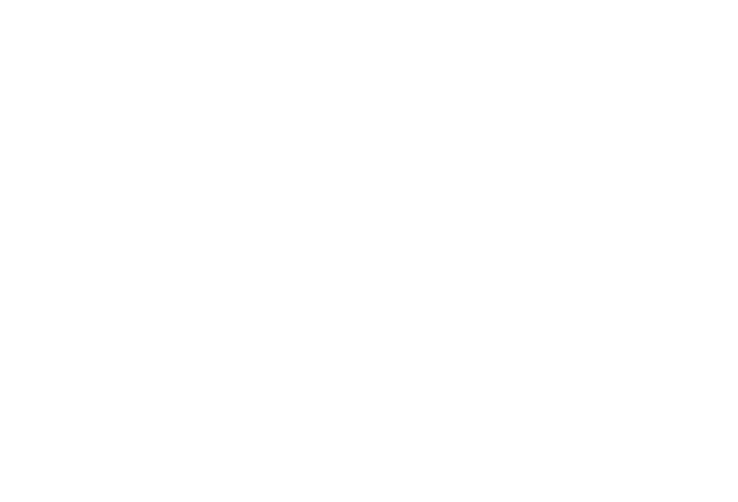 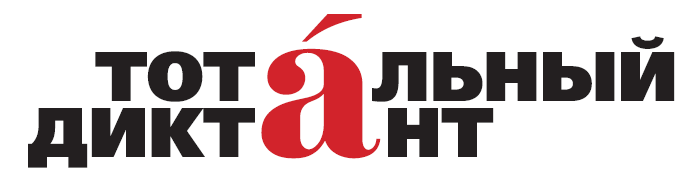 Ежегодная всемирная акция по проверке грамотности
О проекте
Суть проекта
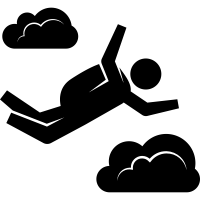 Общественный некоммерческий проект
Добровольный диктант для всех желающих
Один раз в год 
Во всем мире
Авторский текст современного классика
Организатор – фонд «Тотальный диктант» (Новосибирск)
Координаторы в городах – добровольцы (частные лица и организации, заключившие соглашение с фондом   				«Тотальный диктант»)
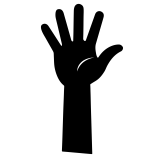 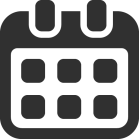 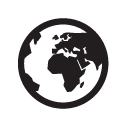 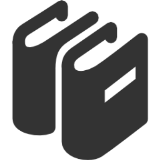 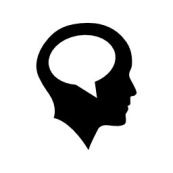 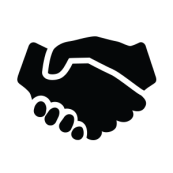 Охват аудитории
Тотальный диктант в 2015 году
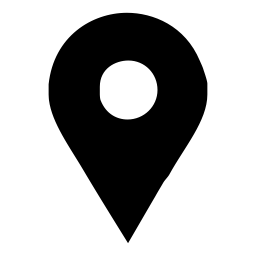 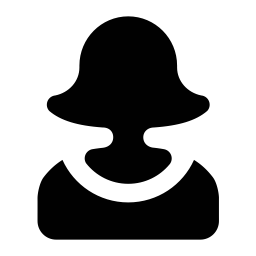 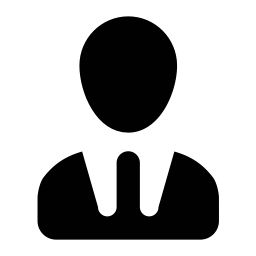 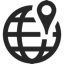 1198площадок
108 200 участников(включая 14 500 онлайн)
549 городов
в 58 странах
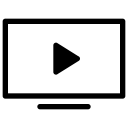 250 000 просмотровонлайн-трансляции
12 000волонтеров
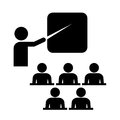 23 900 слушателейподготовительныхкурсов в 123 городах
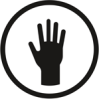 Динамика развития
Медиа-эффект
Тотальный диктант – самое освещаемое в СМИ региональное событие в истории России
Итоги информационной кампании 2015 года:
6 000 публикаций в СМИ
250 видеосюжетов, включая выходы в новостных блоках всех федеральных телеканалов (Россия 1, Россия 24, 1 канал, НТВ, Рен-ТВ, сюжеты в итоговых выпусках новостей, сюжет в программе «Вечерний Ургант» и др.)
860 000 посетителей и 7,5 млн просмотров страниц на totaldict.ru
16 500 сообщений в блогах и соцсетях
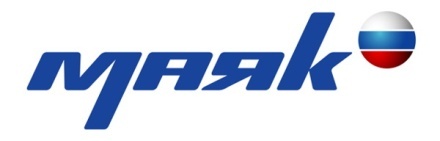 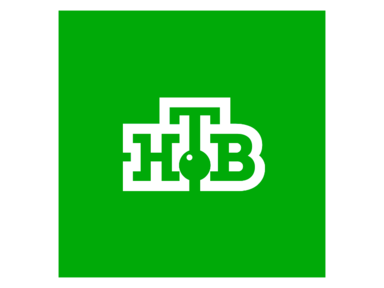 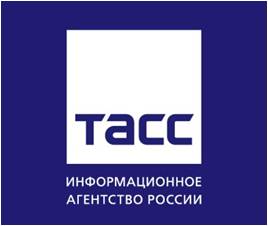 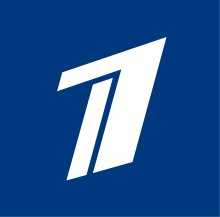 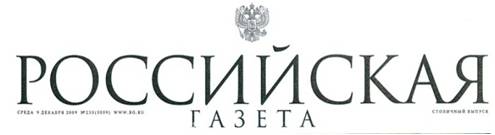 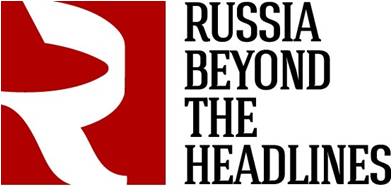 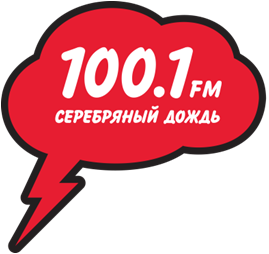 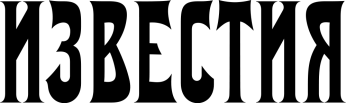 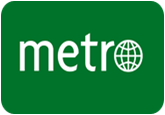 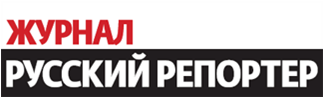 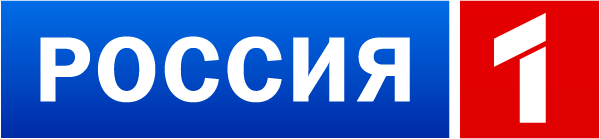 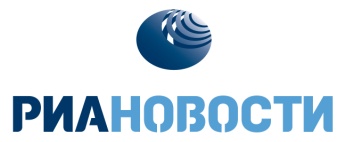 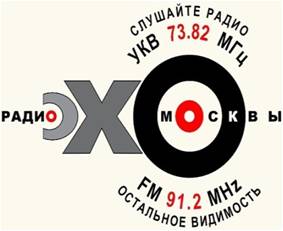 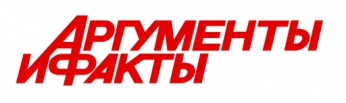 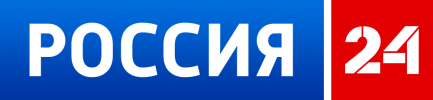 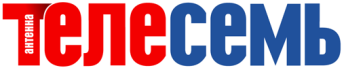 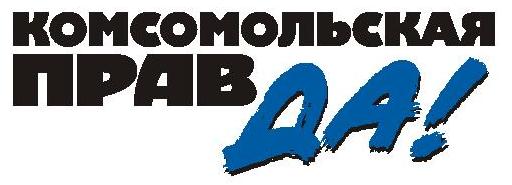 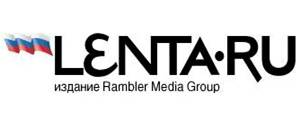 Авторы Тотального диктанта
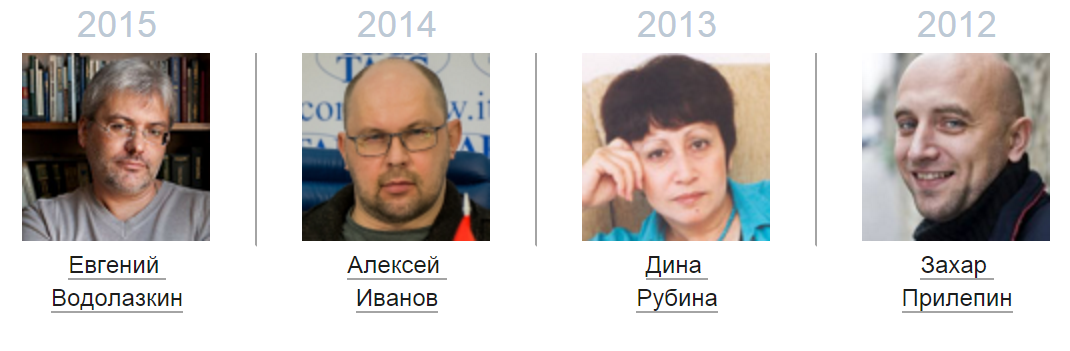 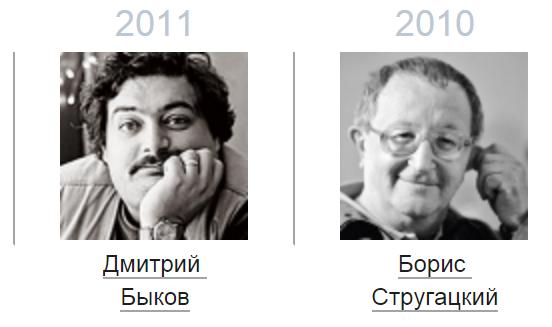 Участие звезд
Максим Виторган
Дима Билан
Дмитрий Шепелев
Владимир Познер
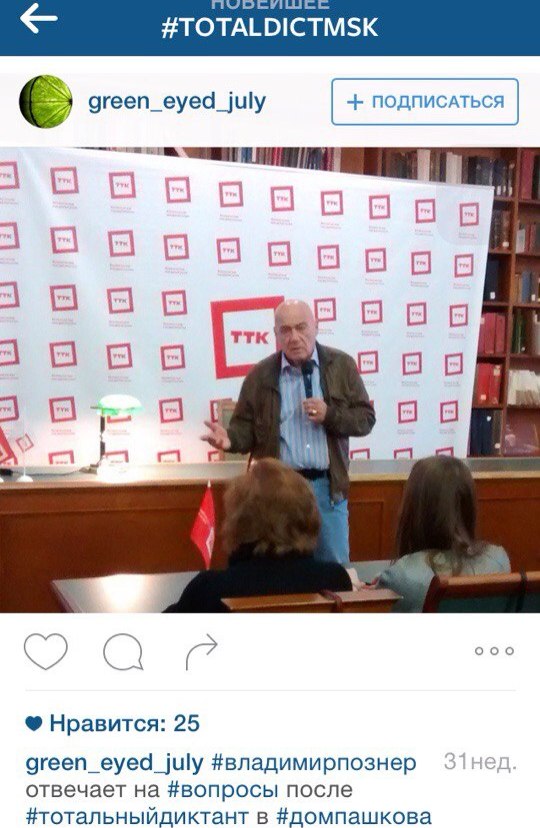 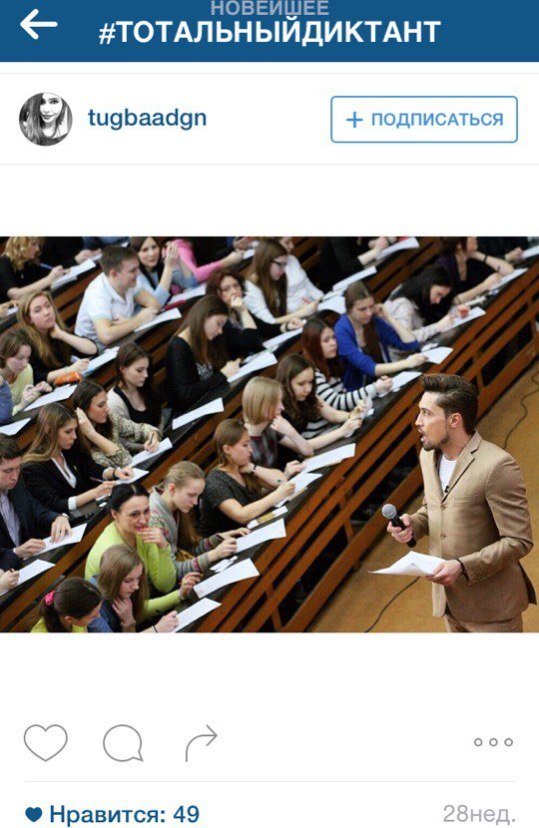 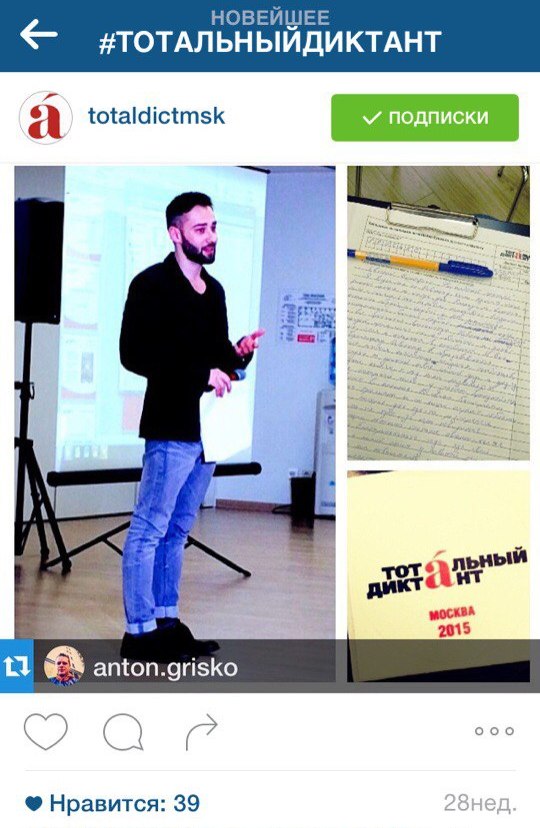 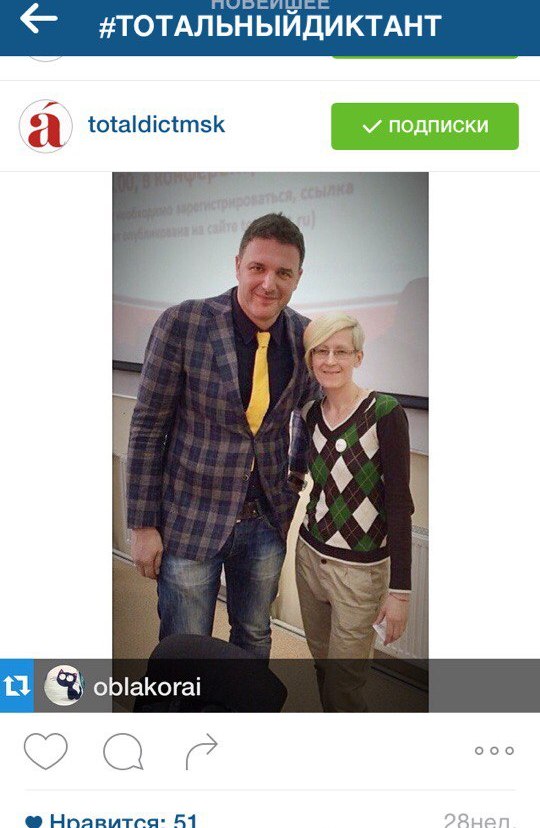 А также: Леонид Ярмольник, Антон Комолов, Ольга Шелест, Яна Чурикова, Диана Арбенина, Noize MC, Антон Беляев (Therr Maitz), группа «Ундервуд», Артемий Троицкий, Александр Васильев, Наталья Андрейченко, Евгений Штольц …
Участие звезд
Фёкла Толстая
Михаил Шац
Татьяна Лазарева
Сергей Нарышкин
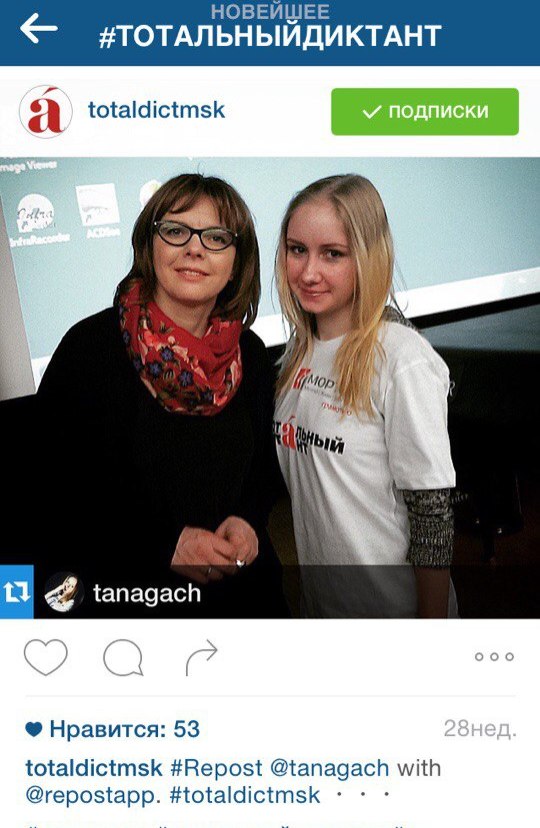 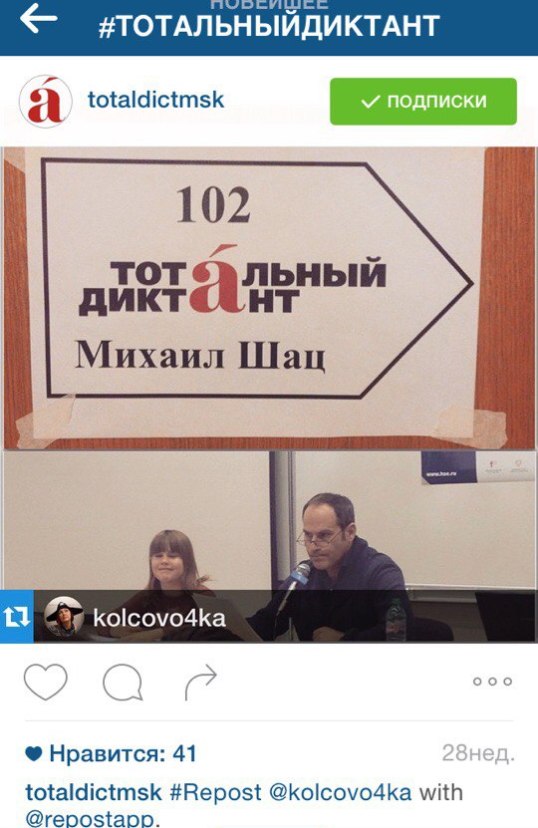 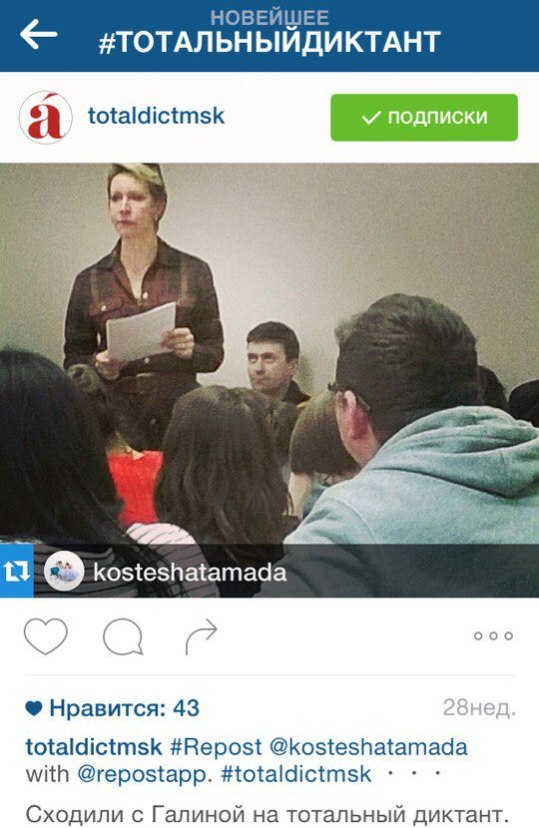 … Игорь Кириллов, Арина Шарапова, Алексей Кортнев, Борис Корчевников, Борис Смолкин, Михаил Козырев, Оксана Фёдорова , Галина Юзефович, Юрий Колокольников, Константин Крюков, Ольга Ушакова и др.
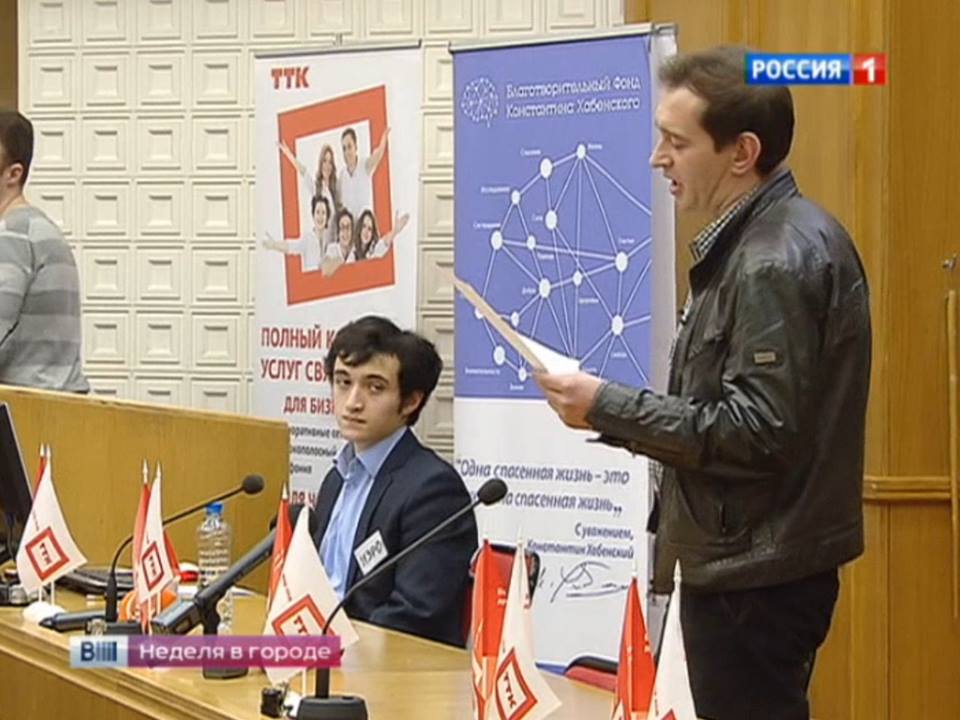 Медиа-эффект
Тотальный диктант на МКС
Тотальный диктантв Антарктиде
Аудитория проекта
Аудитория проекта
Аудитория проекта
Аудитория проекта
Города(количество участников  в 2015 году)
Планы на 2016
Тотальный диктант в апреле 2016: 

700 городов в 70-80 странах
1500 площадок на 6 континентах
150 000 участников
350 000 просмотров трансляции
15 000 волонтеров-организаторов
7 000 публикаций и сюжетов в СМИ
Тотальный диктант в Госдуме РФ и мосгордуме
участие известных деятелей шоу-бизнеса, культуры, искусства и т.д.
5 лет в Рубцовске
2012 год – 1 площадка 37 участников 
2013 год – 3 площадки 63 участника 
2014 год – 4 площадки 98 участников (специалисты МФЦ писали диктант всем коллективом)
2015 год – 4 площадки 110 участников 
2016 год – 6 площадок
Русский язык по вторникам, пятницам, четвергам и субботам…
С 2013 года организованы занятия по повышению грамотности
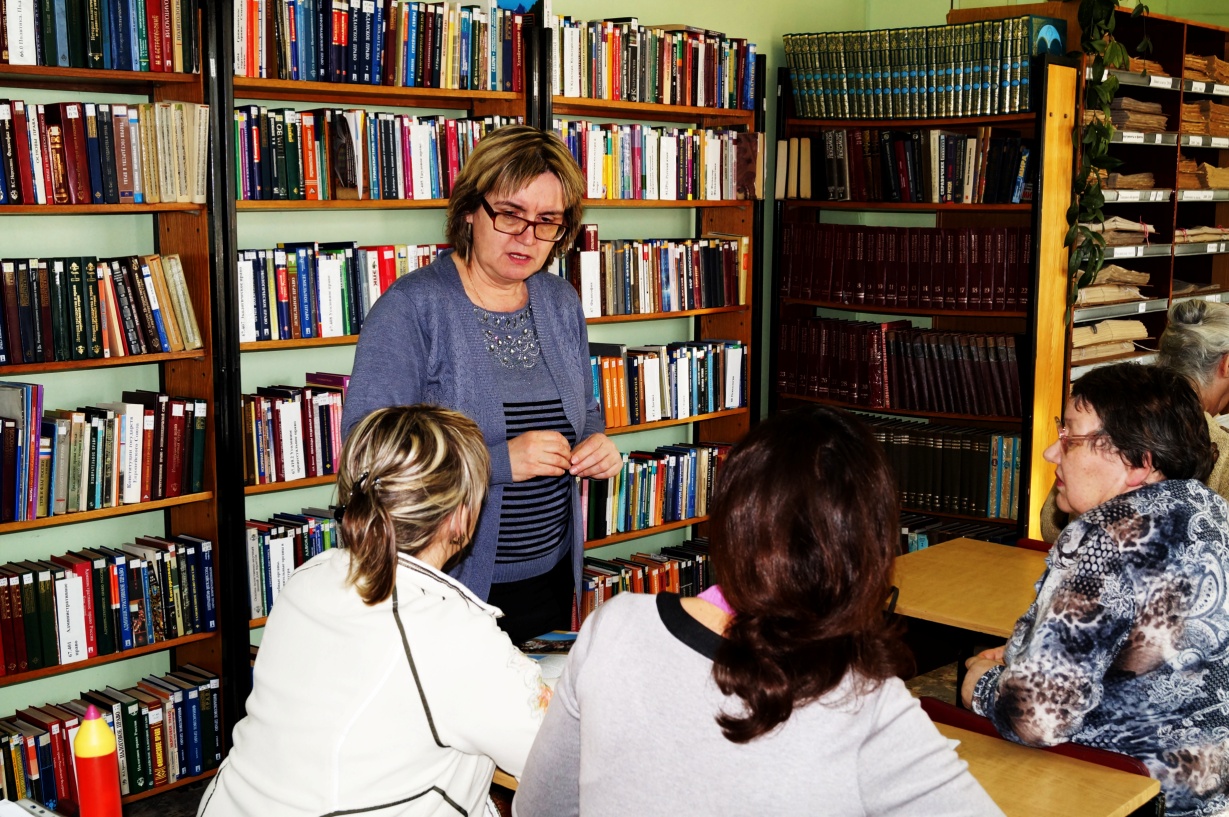 Центральная городская библиотека
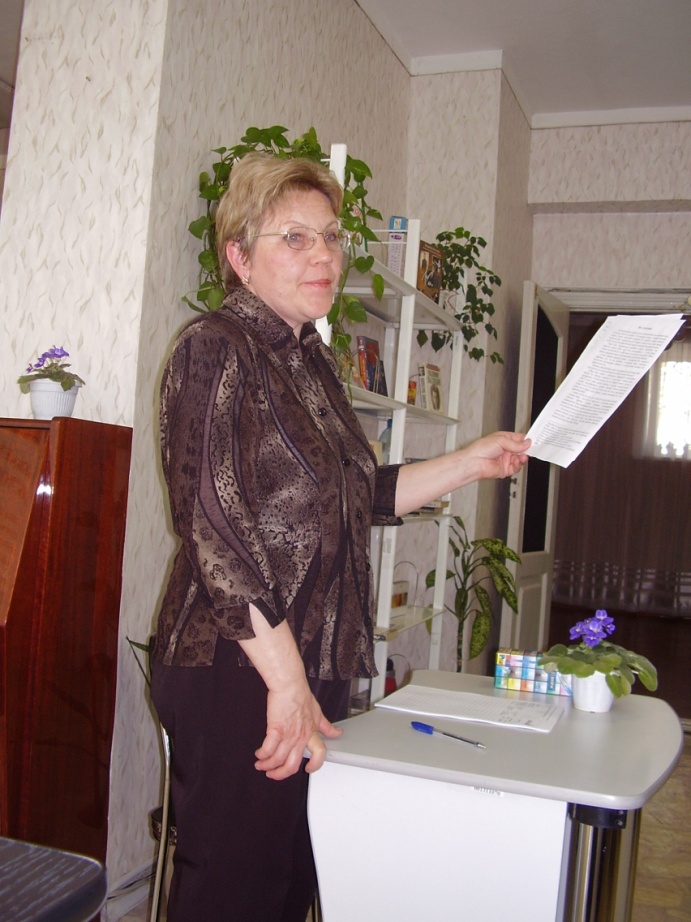 Центральная городская библиотека
Юношеская библиотека
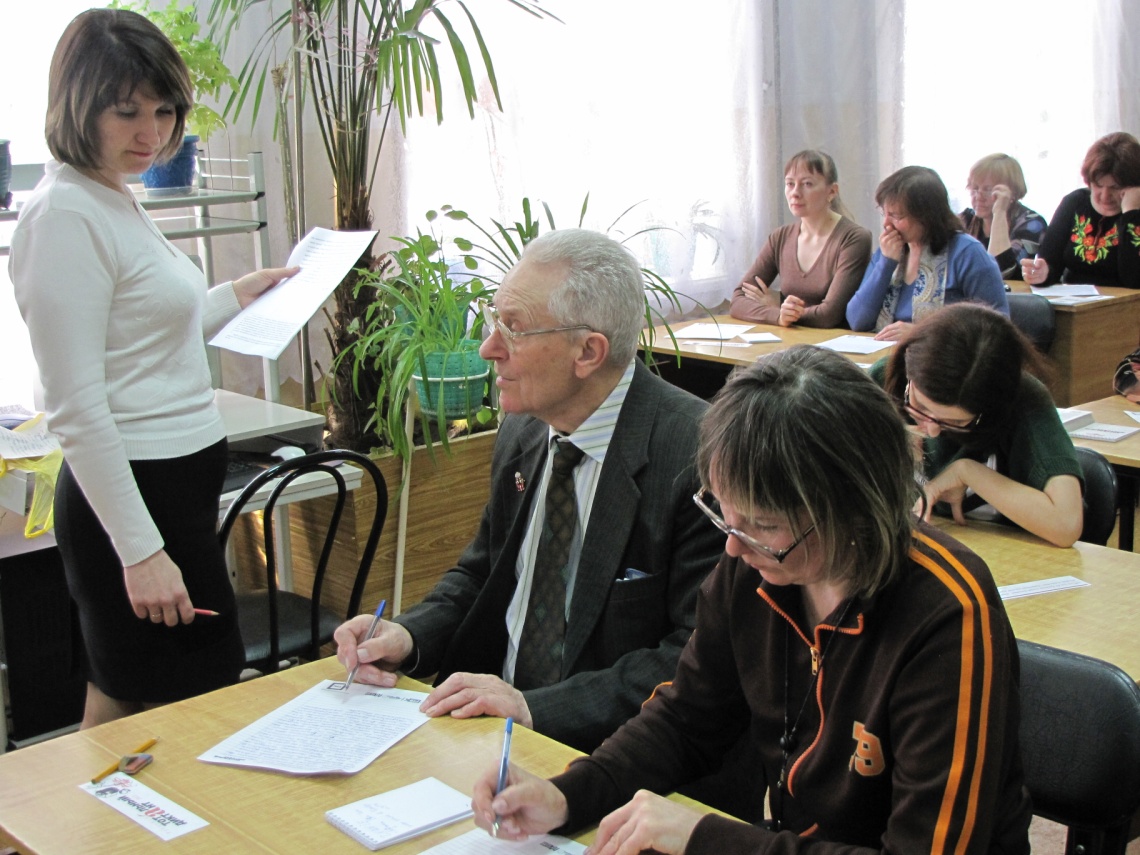 Проверка работ
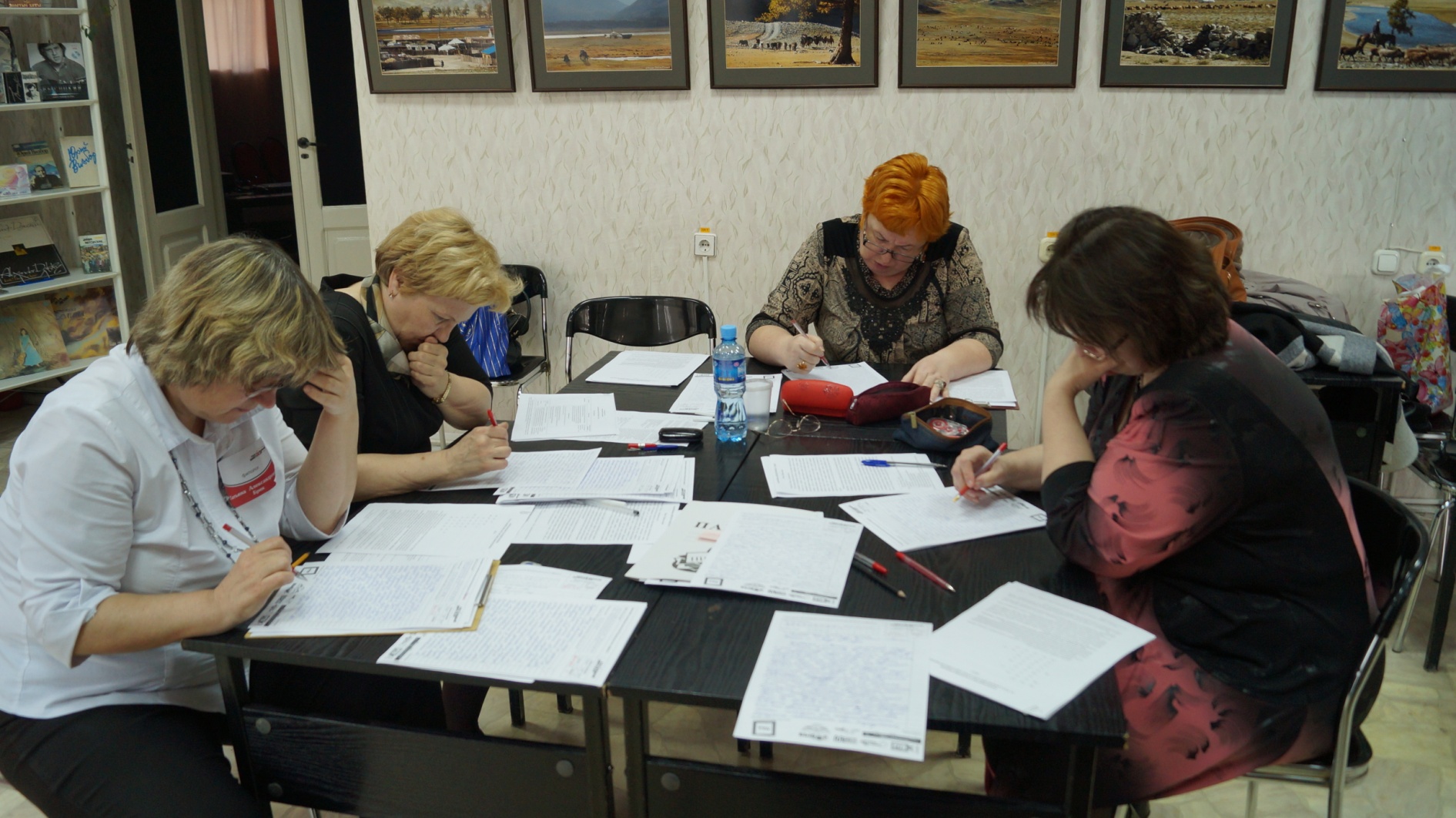 Консультации филологов
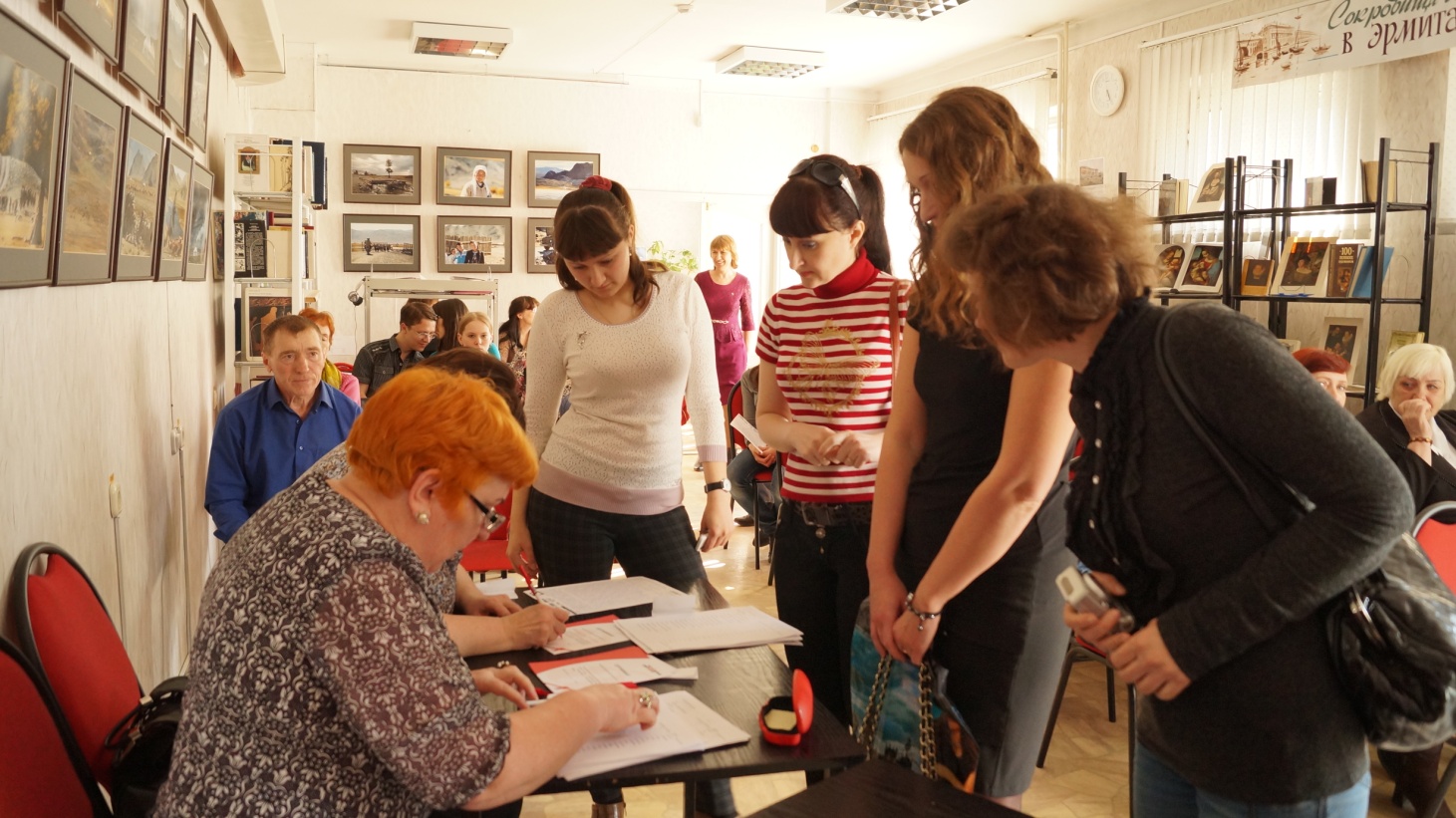 Отличники
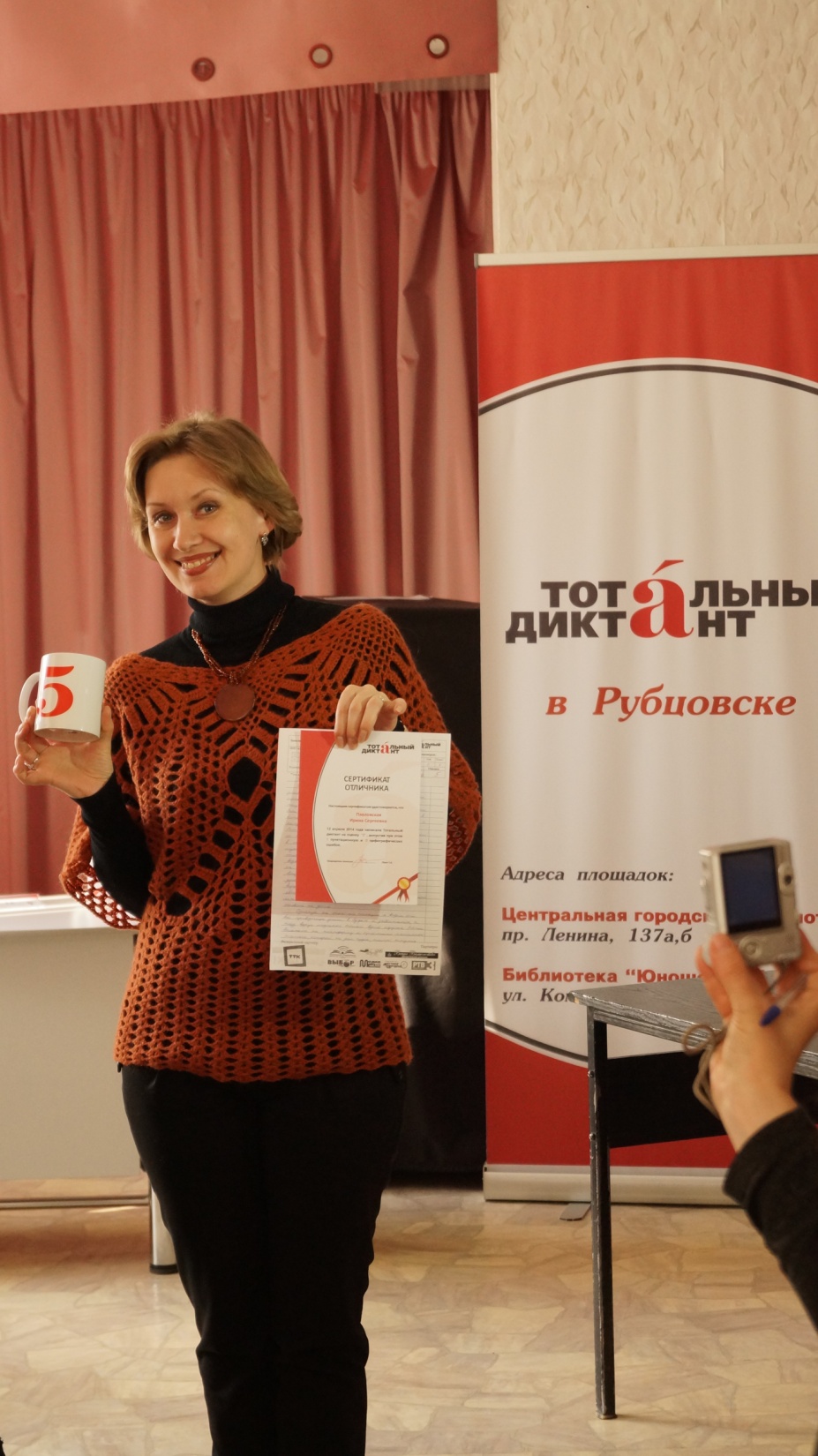 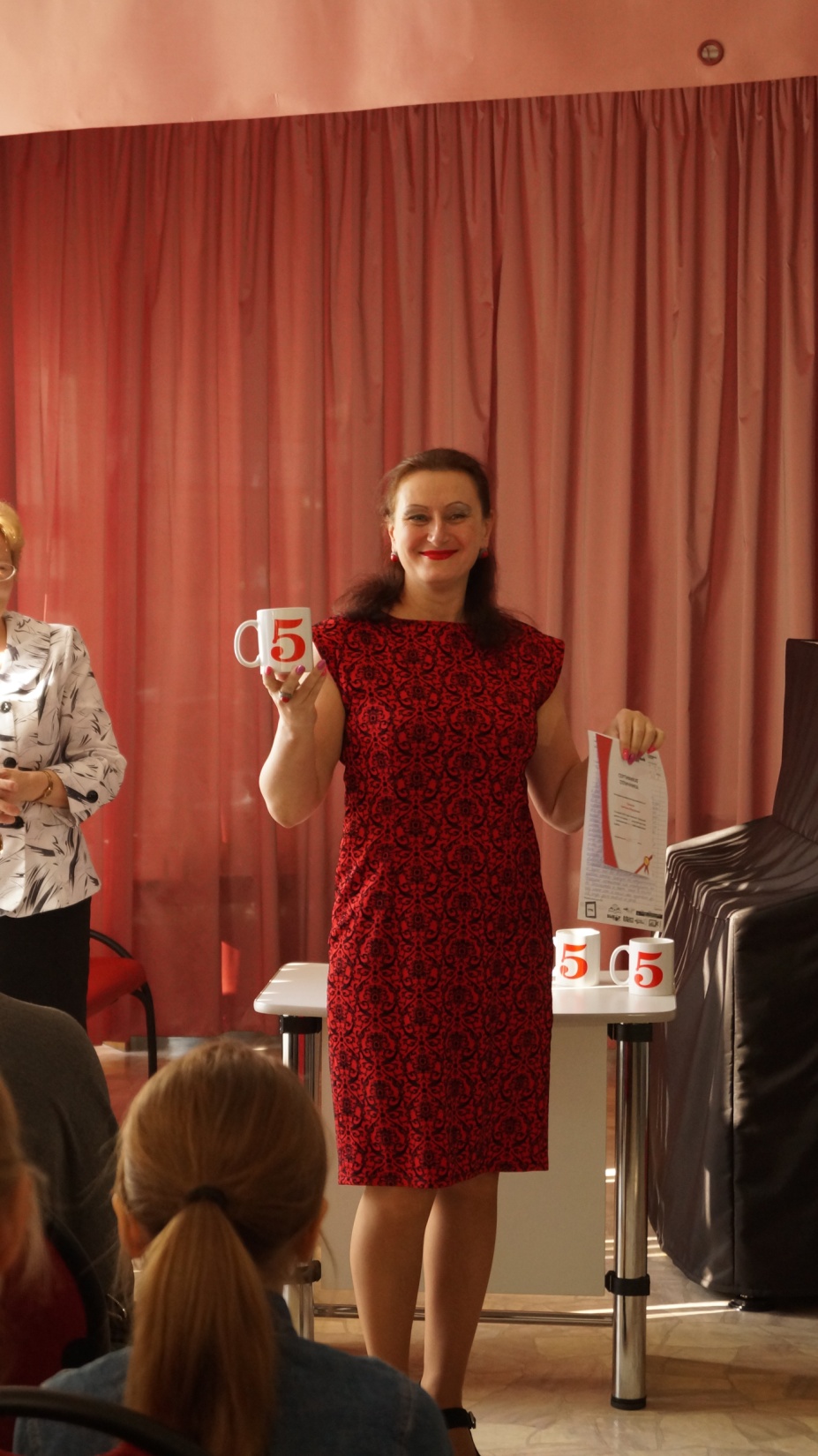 Наши партнеры и спонсоры
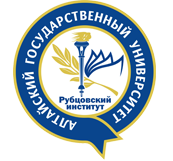 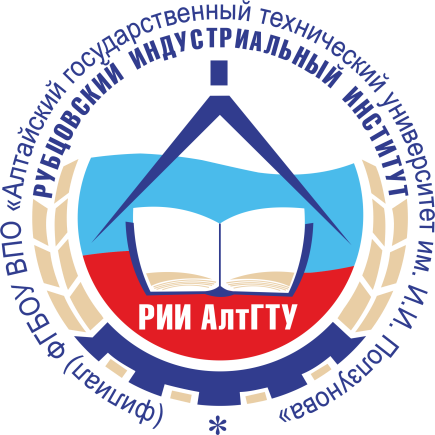 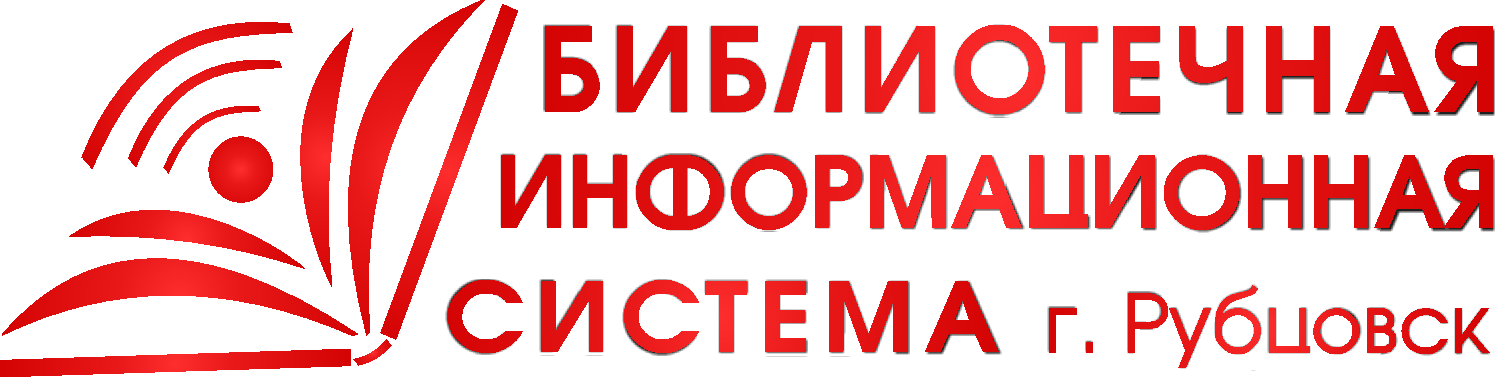 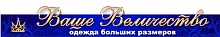 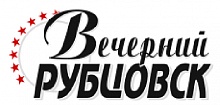 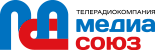 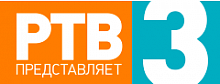 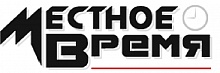 Больше о проекте
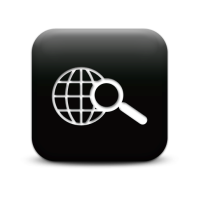 http://totaldict.ru/ 
https://vk.com/totaldict
https://www.facebook.com/totaldictall
https://www.youtube.com/user/totaldict

#totaldict
#тотальныйдиктант
#totaldictmsk
@totaldictmsk
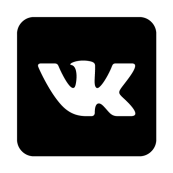 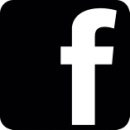 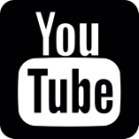 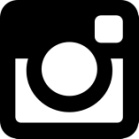